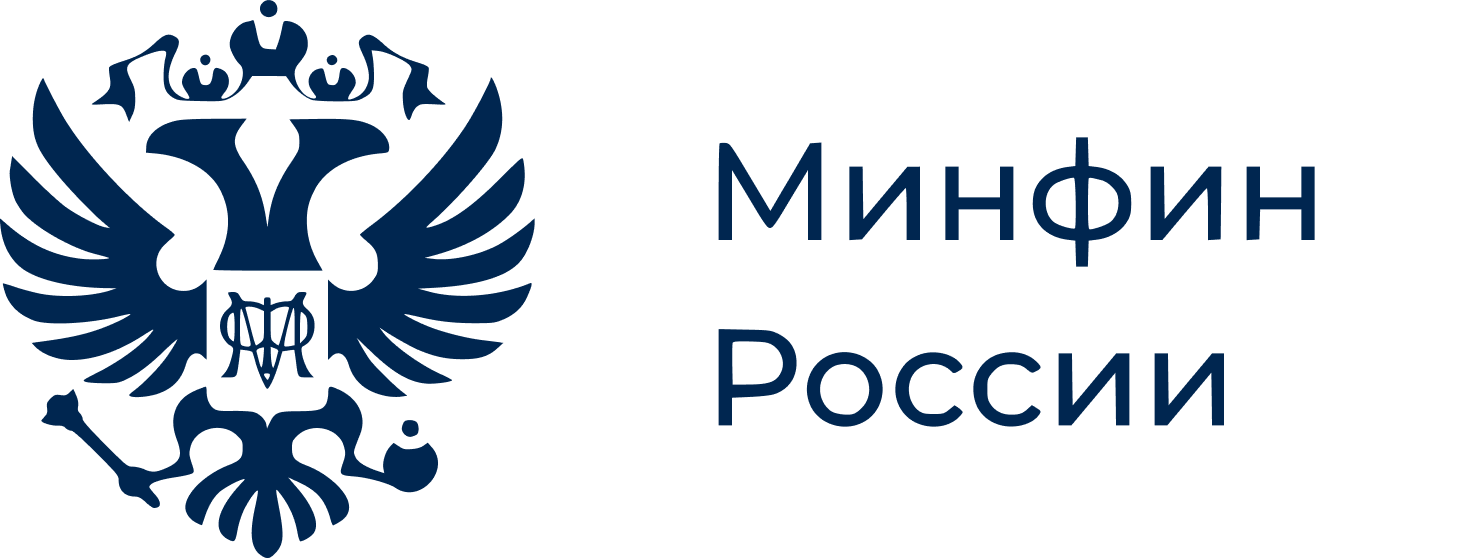 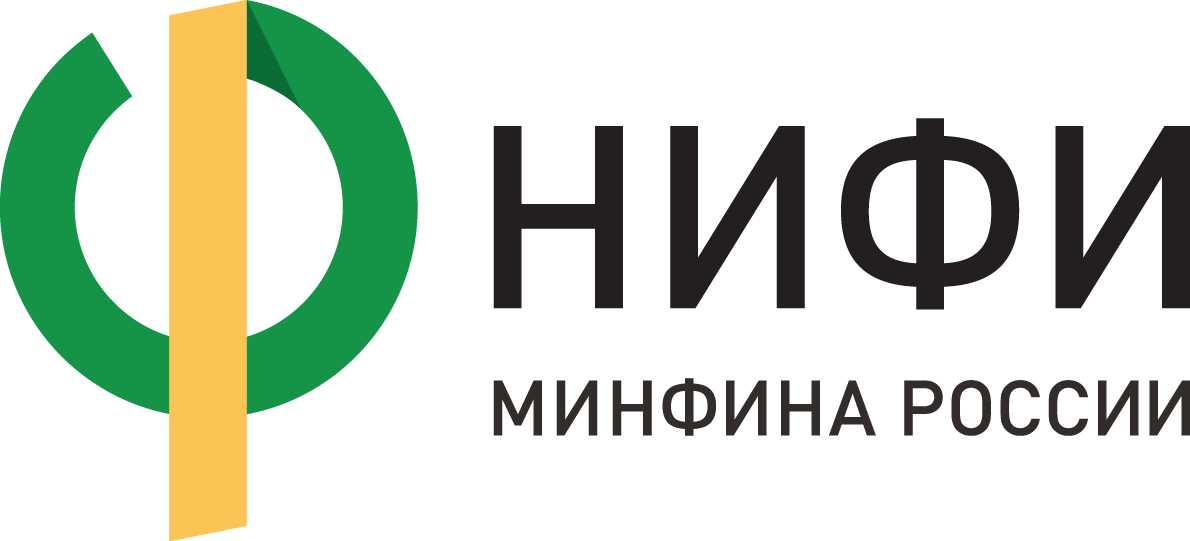 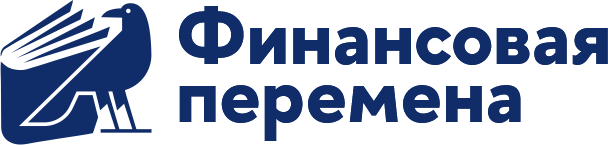 Всероссийская научно-практическая конференция 
«Формирование финансовой культуры в условиях цифровизации:
 смыслы, практики, результаты»
Круглый стол секции 1: Лучшие практики развития финансовой культуры в системе общего и среднего профессионального образования
Москва
2025
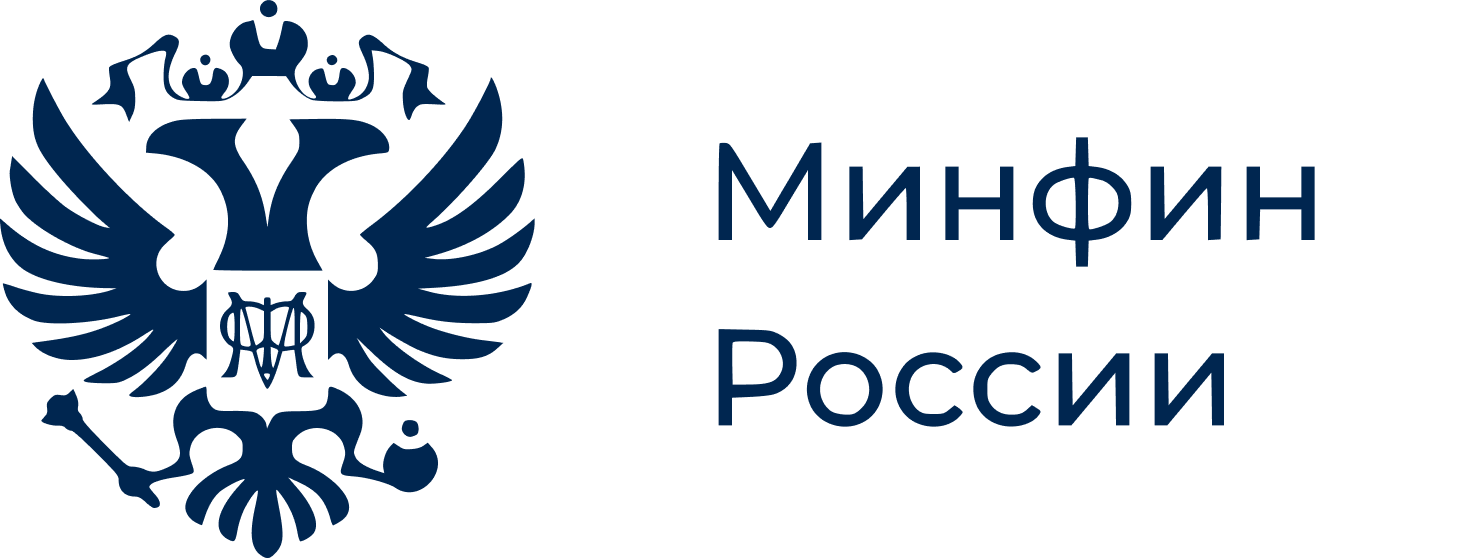 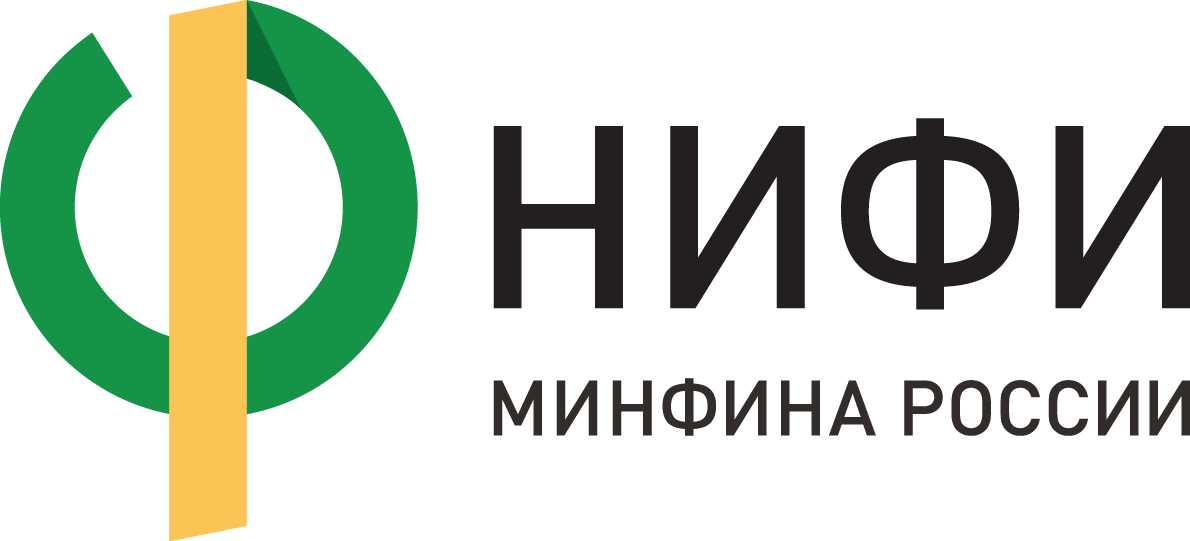 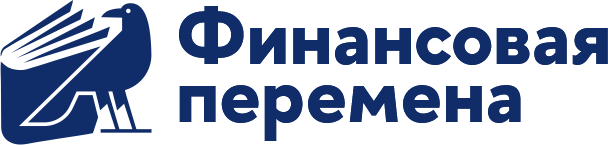 Всероссийская научно-практическая конференция 
«Формирование финансовой культуры в условиях цифровизации:
 смыслы, практики, результаты»
Участие в конкурсном движении как фактор совершенствования профессиональных компетенций  и формирования финансовой культуры педагогических работников (на примере Центрального федерального округа»
Некрасова Лилия Васильевна, заведующий кафедрой профессионального  образования ,
заведующий региональной учебной лабораторией финансовой грамотности 
ОГБУ ДПО «Курский институт развития образования»
Москва
2025
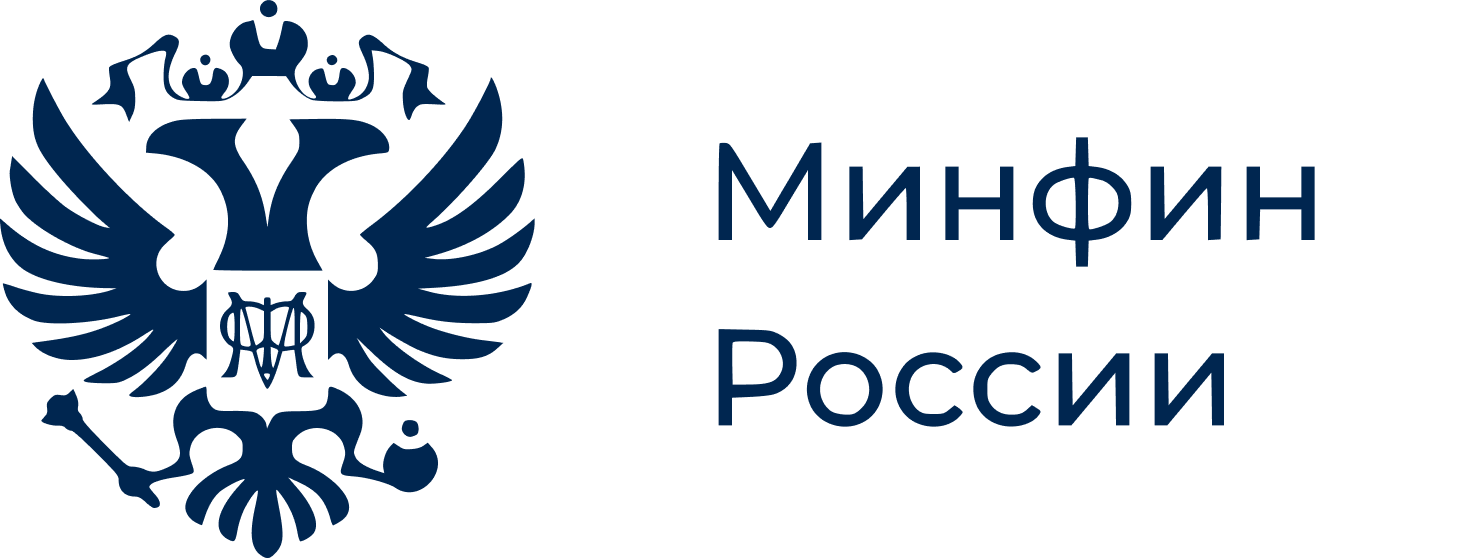 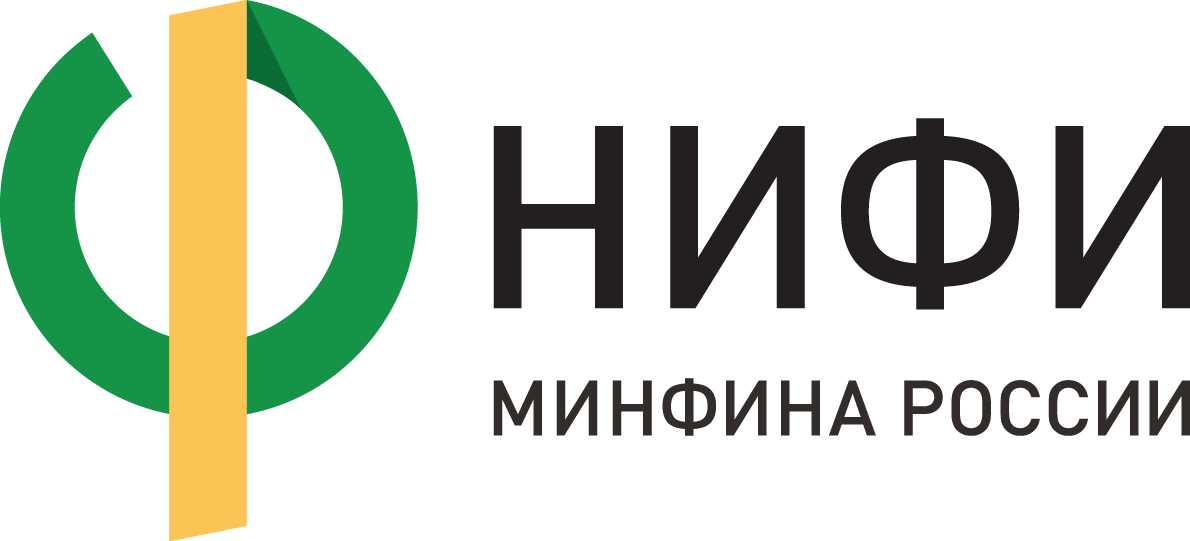 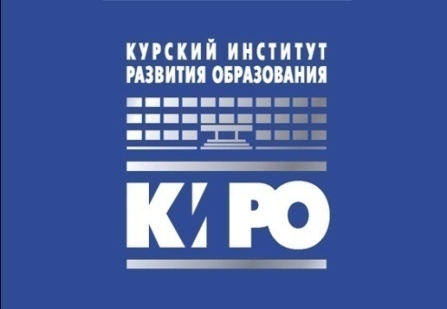 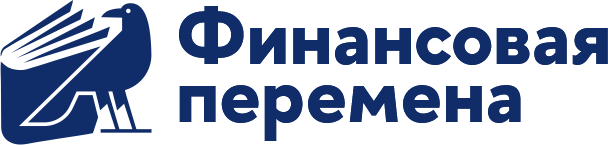 Динамика количество конкурсных работ регионов ЦФО
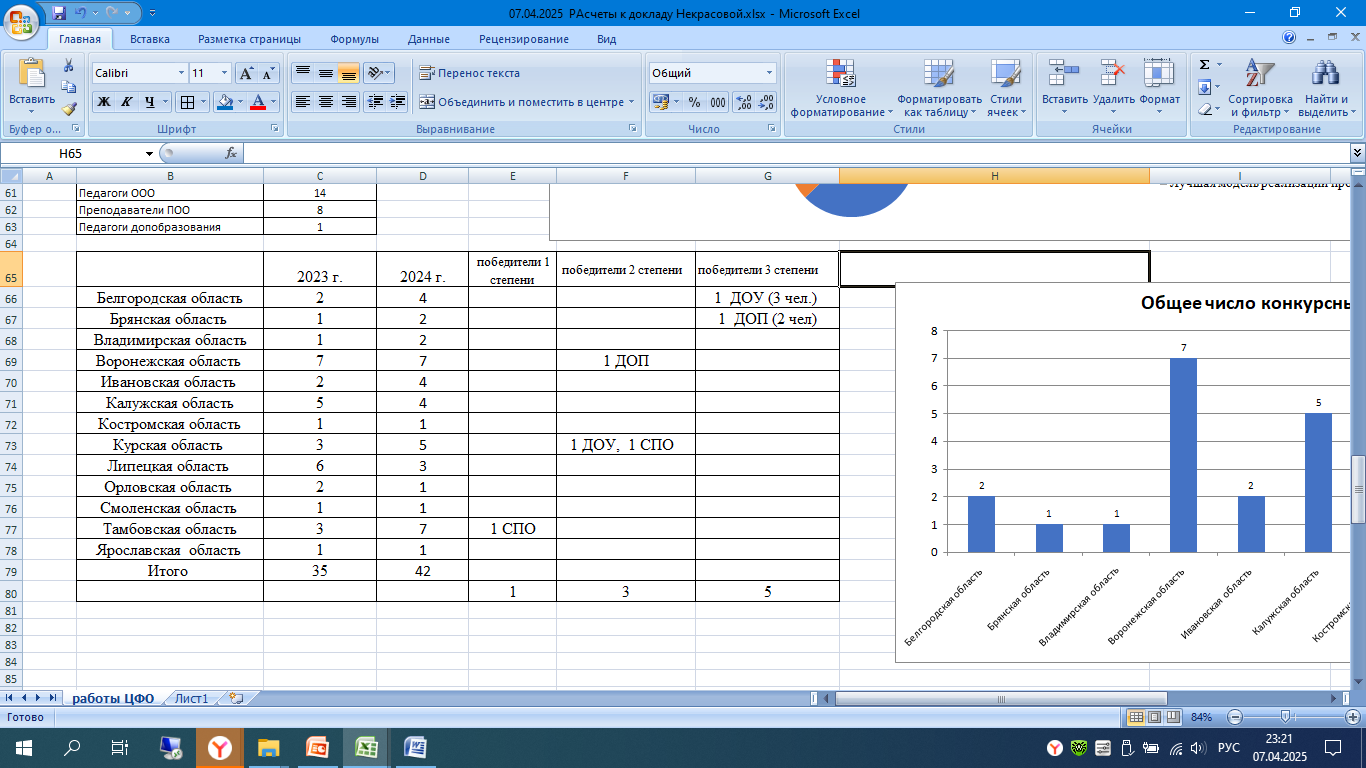 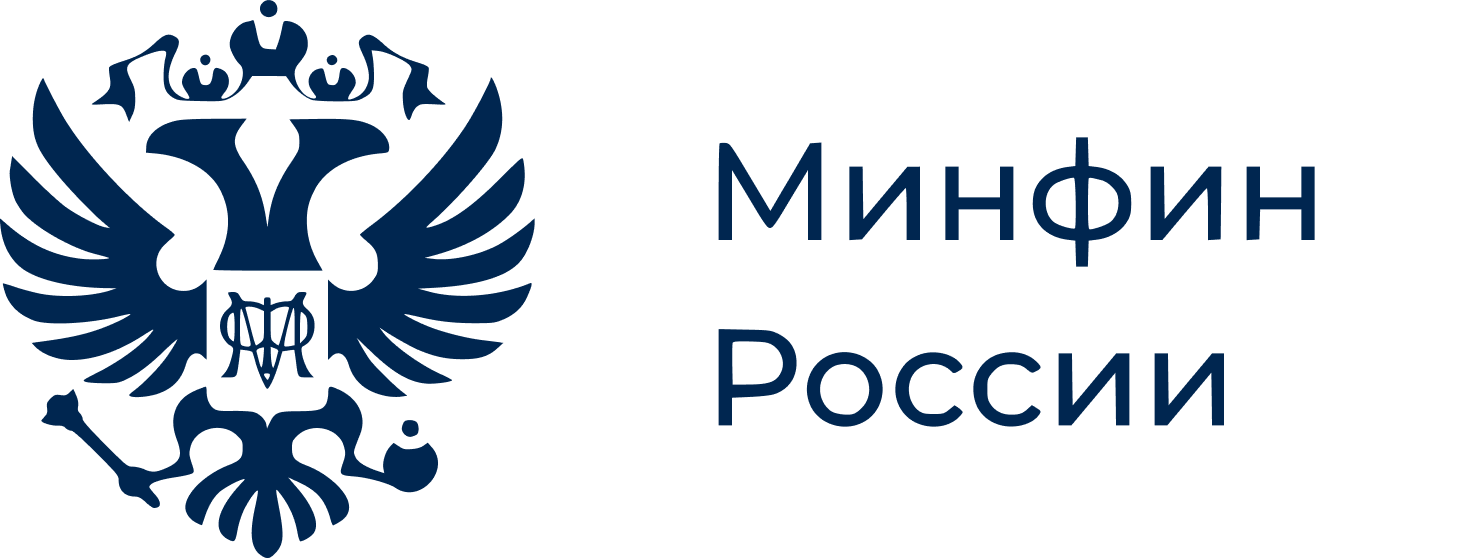 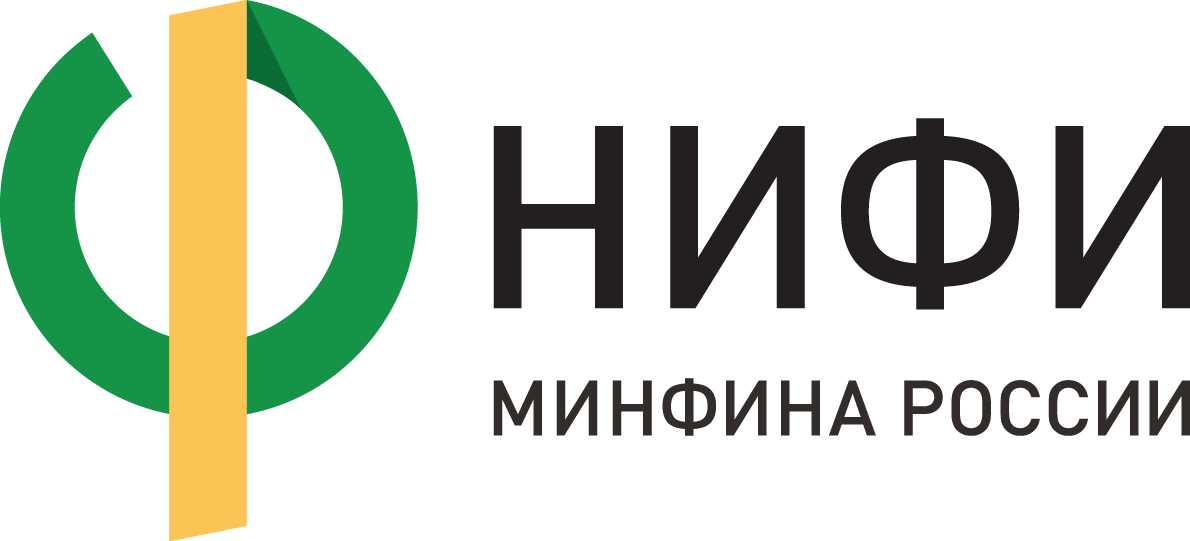 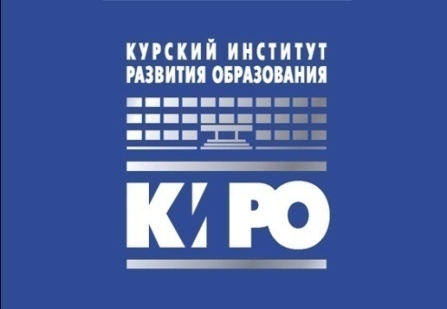 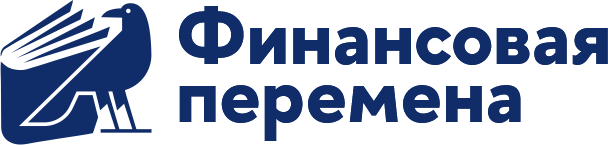 Должности  участников конкурса из числа учителей общеобразовательных  организаций регионов ЦФО
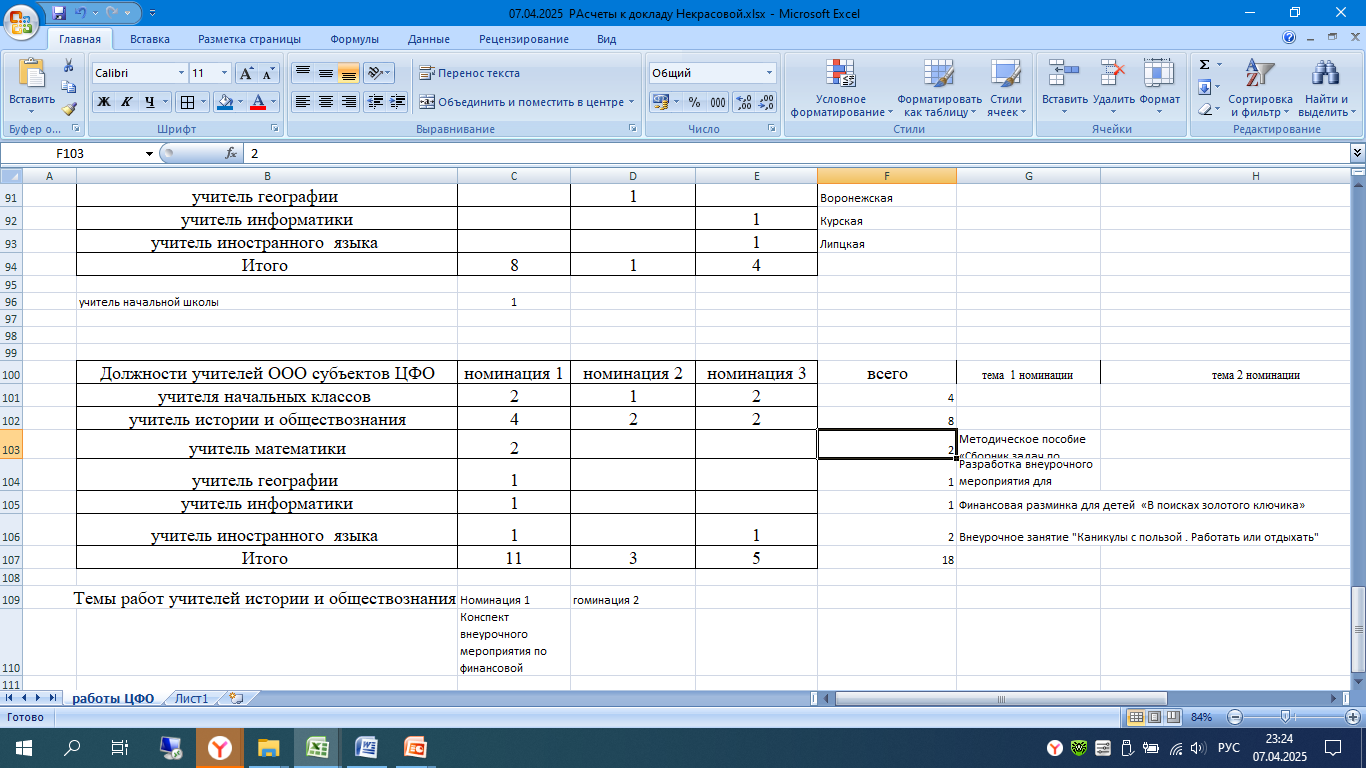 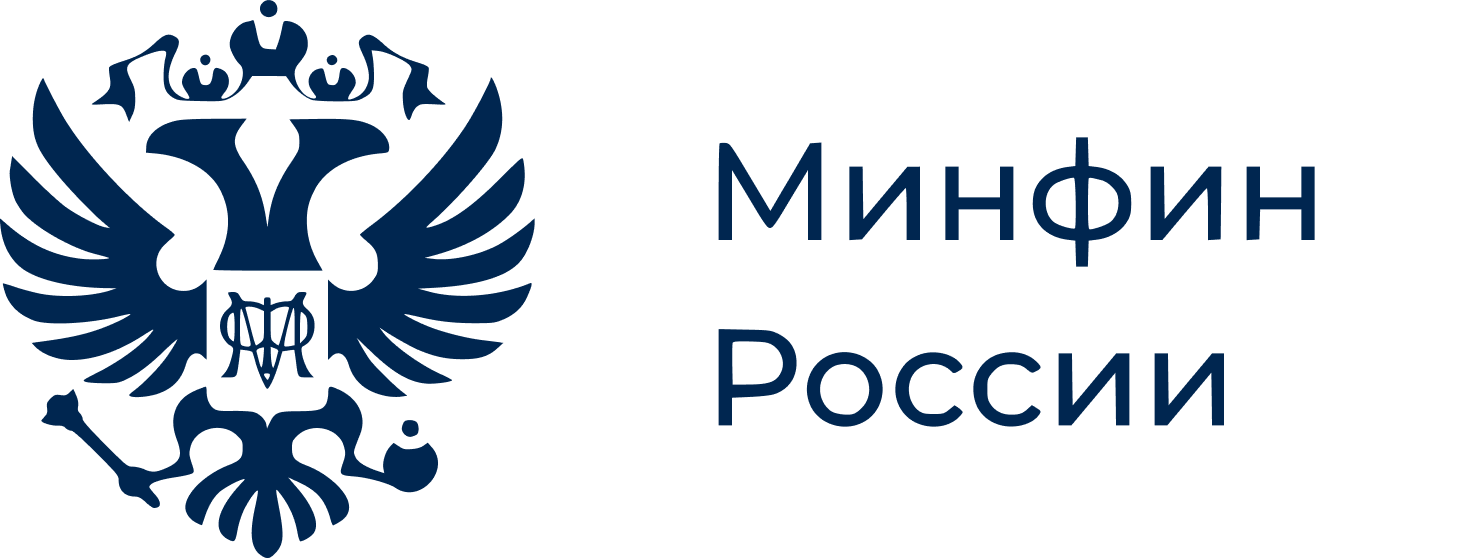 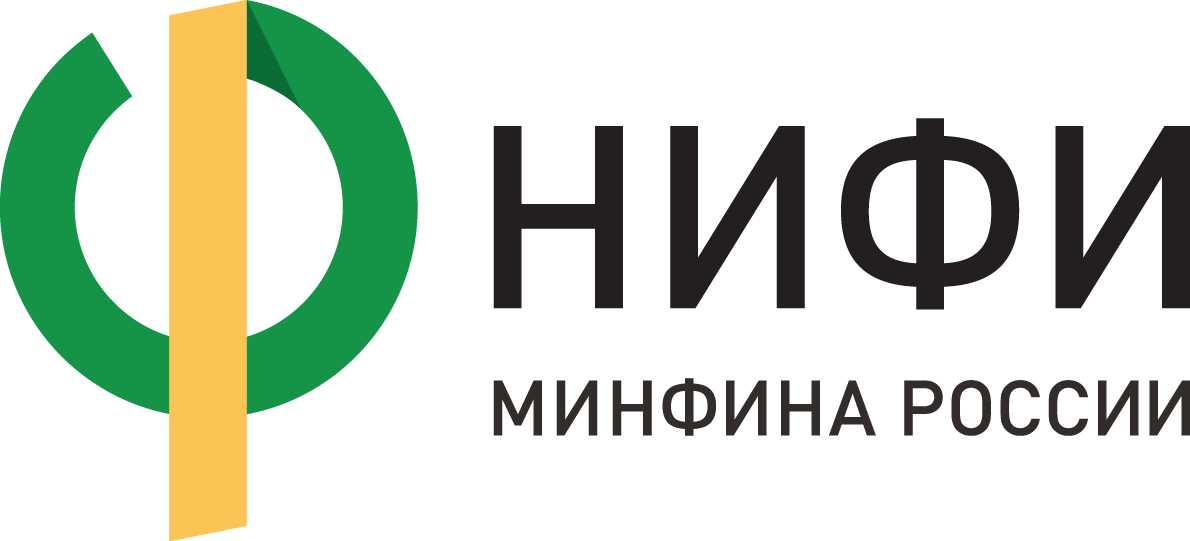 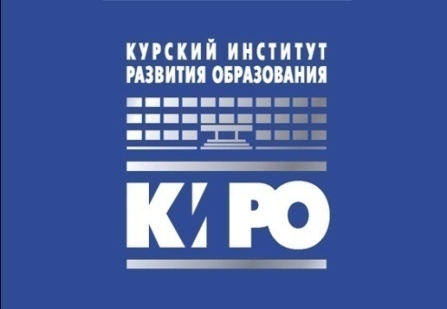 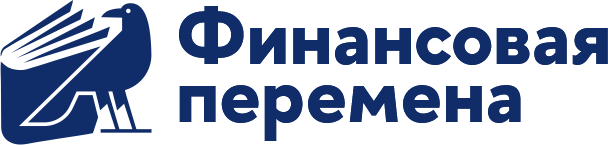 Тематика конкурсных работ учителей истории и обществознания субъектов ЦФО в 2024 году
В номинации 1 
1. Конспект внеурочного мероприятия по финансовой грамотности "Что делать, если денег не хватает? (Теймурова Маргарита Нахмедовна , Воронежская область )
2. План-конспект мероприятия по финансовой грамотности по теме «Как сохранить и  приумножить свои финансы» (Романова Татьяна Викторовна , Ивановская область)
3. Технологическая карта занятия «Кредиты. Виды и особенности» (Рукавишникова Марина Виталиевна , Ивановская область)
4. Квест – игра «Долг платежом красен» ( Седакова Евгения Олеговна ,  Ивановская область)
В номинации 2.
Проектирование интегрированной модели обучения как условие реализации финансового просвещения обучающихся ( Большакова Инна Вячеславовна ,Тамбовская область) 
Сценарий деловой игры «Микрофинансовые организации: что нужно знать?» (Пахомова Евгения Витальевна ,Калужская область) 
В номинации  3. 
1  Проект «Осторожно — мир финансов: моя первая банковская карта!»Книжка – панорамка   (Акифьева Жанна Евгеньевна, Ивановская область)
2. Занятие на тему «Финансики. Или увлекательное путешествие в мир финансов» ( Меркурьева В.А., Ивановская область)
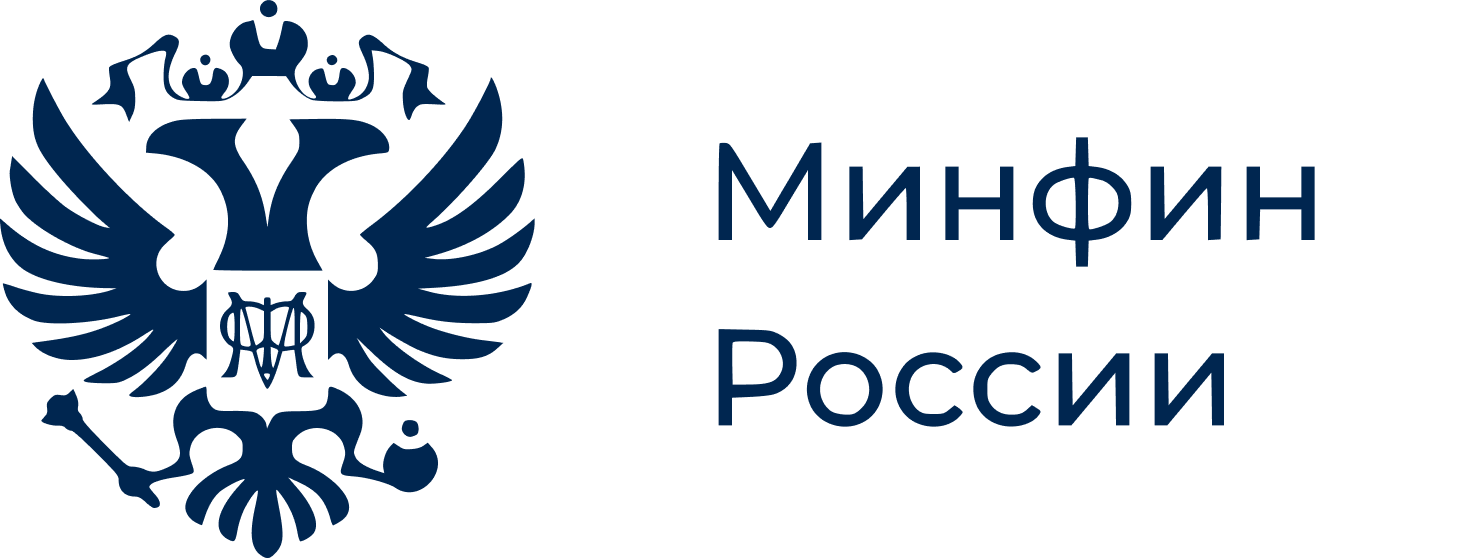 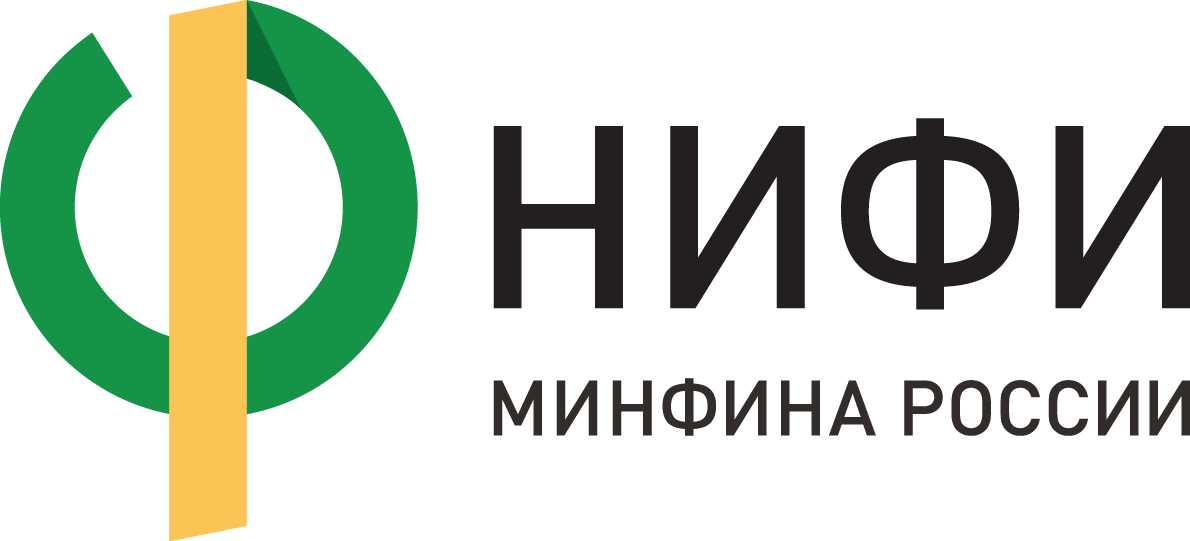 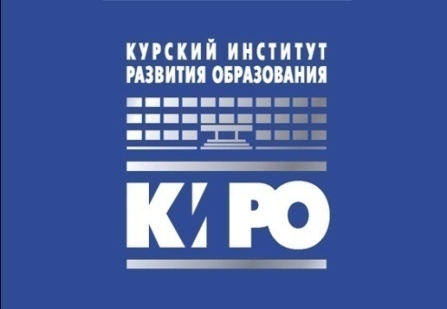 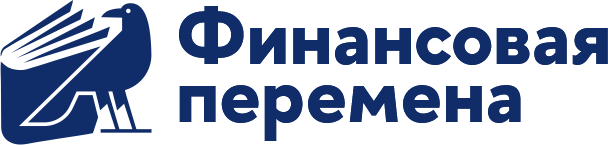 Тематика конкурсных работ учителей прочих предметов  из субъектов ЦФО в 2024 году
Учителя математики 
В номинации 1 . Методическое пособие «Сборник задач по финансовой грамотности для учащихся 5-6 классов» (Подгурская Наталья Александровна, Калужская область)
В номинации 3. Методическая разработка внеурочного занятия по теме: «Семейный бюджет» (Волкова Ольга Дмитриевна, Воронежская область)
Учитель информатики
В номинации  1. Финансовая разминка для детей  «В поисках золотого ключика»  (Кожура Мария Анатольевн, Курская область) 
Учитель географии 
 Разработка внеурочного мероприятия для обучающихся 8-ro класса по теме: «Интеллектуальная викторина по финансовой грамотности «В мире финансов» (Бочарова Светлана Алексеевна, Тамбовская область)
Учителя иностранного языка 
В номинации 1. Методическая разработка внеурочного мероприятия «Каникулы с пользой. Работать или отдыхать»  (Еманова Ольга Юрьевна, Ярославская область)
В номинации 3. Проект «Реализация модели программы финансовой грамотности через объединение «Финансовое волонтерство» (Сулимкина Елена Вадимовна, Липецкая область)
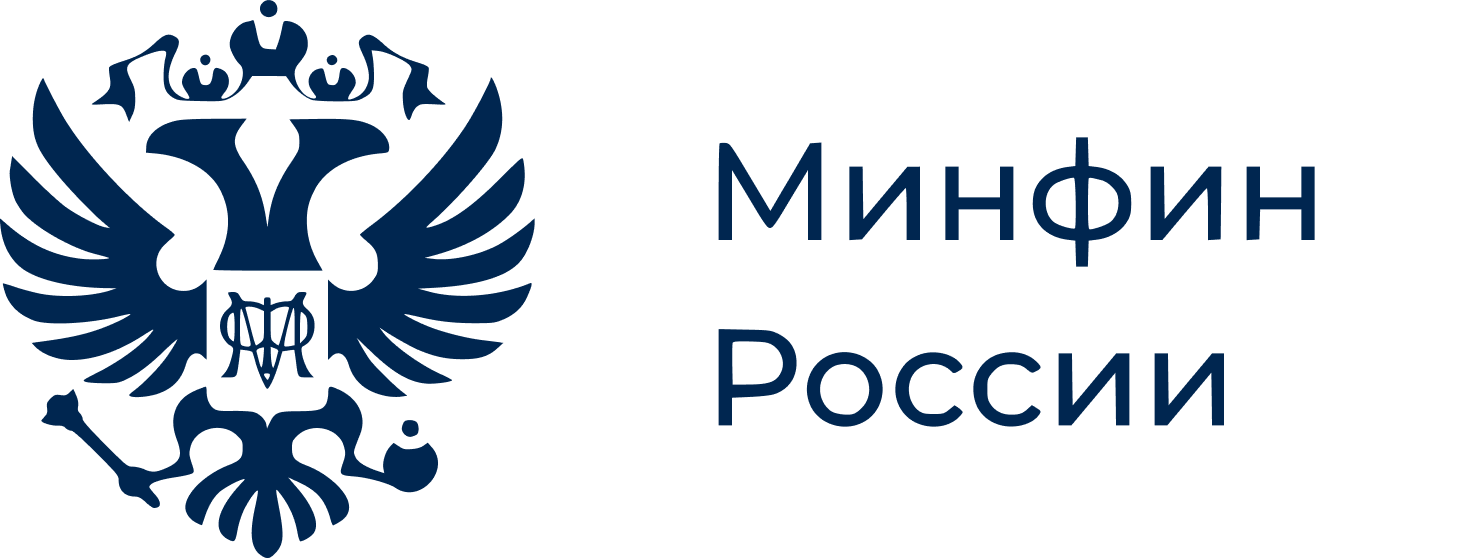 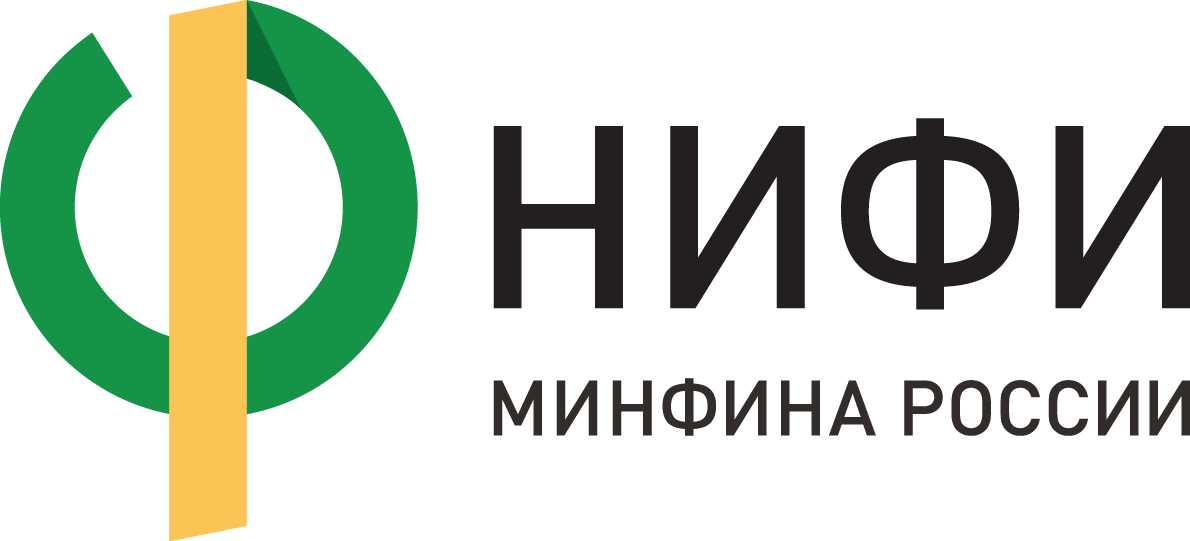 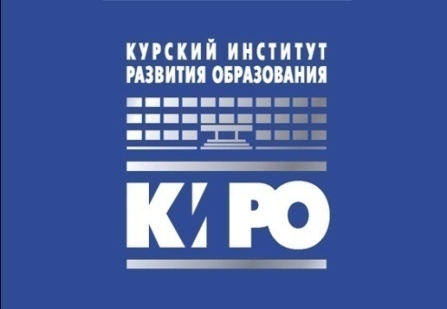 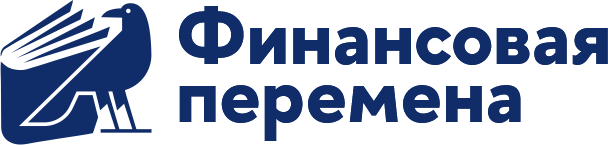 Количество победителей федерального этапа Конкурса из субъектов ЦФО
Белгородская область  - 1 работа педагогов ДОУ (3 человека) – дипломанты 3 степени

Брянская область   1 работа педагогов ДОП (2 человека)  - дипломанты 3 степени

Воронежская область  -  1 работа педагога ДОП ( диплом 2 степени) 

Курская область – 1 работа воспитателя ДОУ ( диплом 2 степени), 1 работа педагога СПО ( диплом 2 степени)

Тамбовская область -1 работа педагога СПО ( диплом 1 степени)
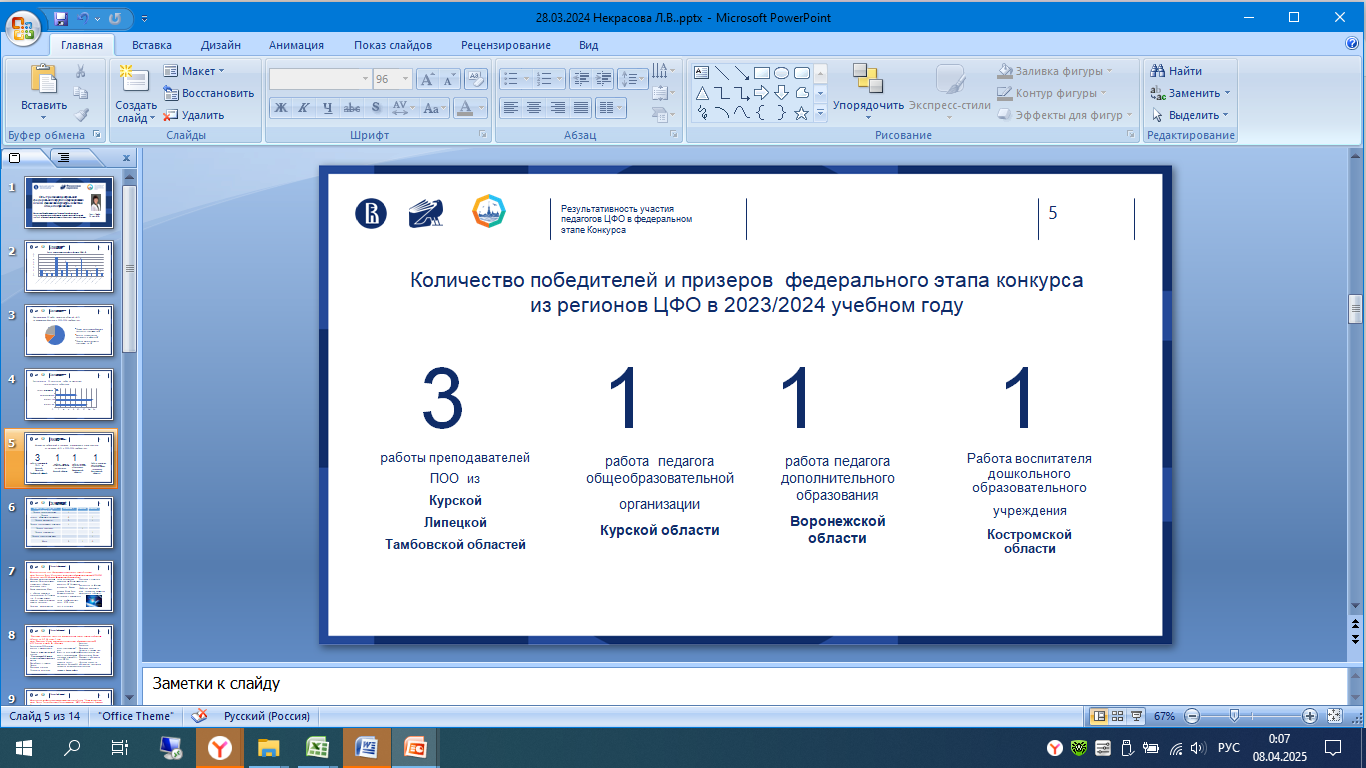 Итоги Конкурса 2023/2024 учебного года
Итоги Конкурса 2024/2025 учебного года
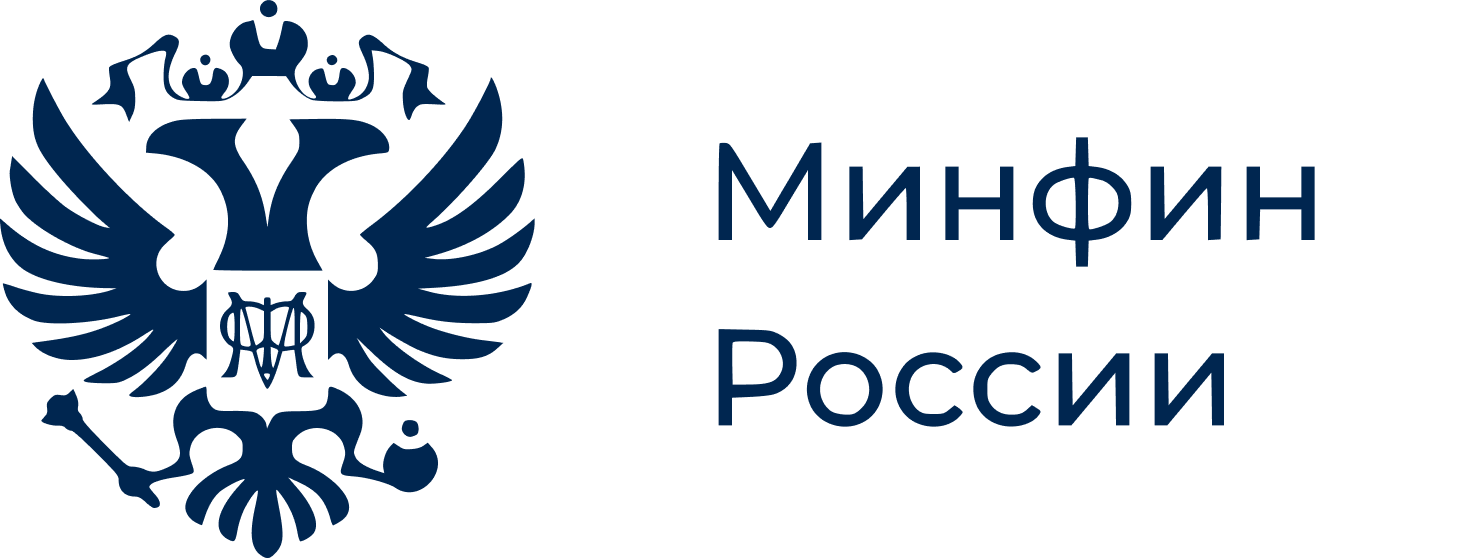 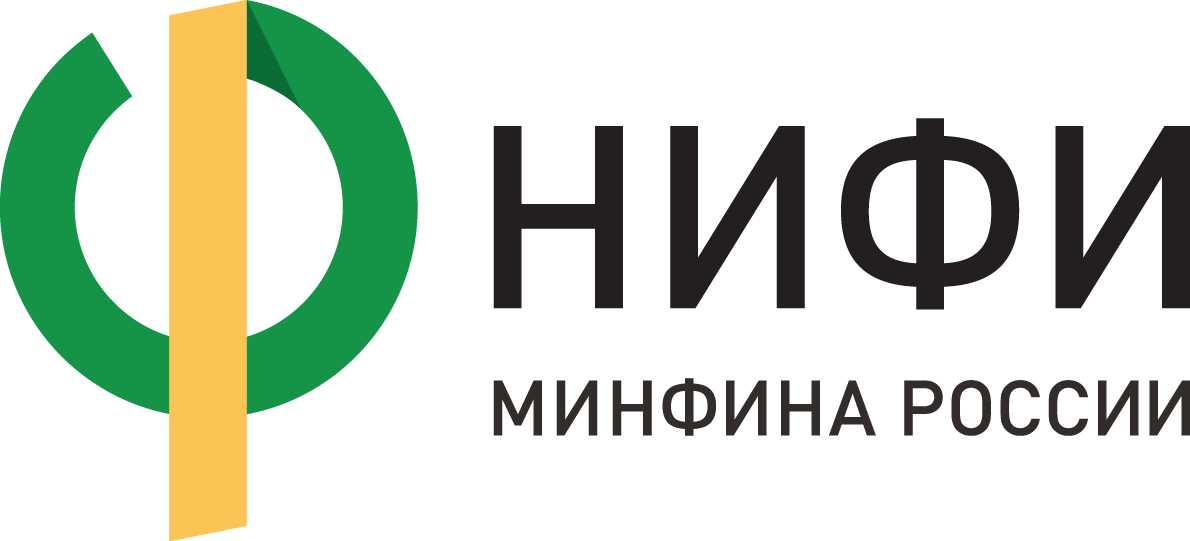 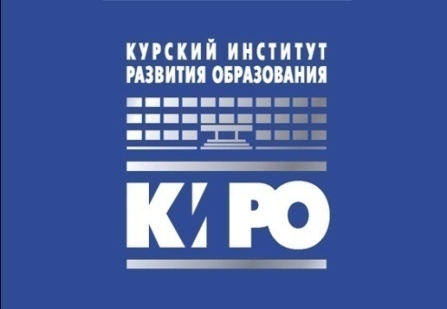 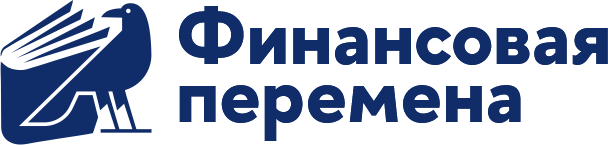 Перечень конкурсных работ преподавателей системы СПО  из  субъектов Центрального федерального округа
ОК 03. Планировать и реализовывать собственное профессиональное и личностное развитие, предпринимательскую деятельность в профессиональной сфере, использовать знания по правовой и финансовой грамотности в различных жизненных ситуациях
Номинация 1. 
Методическая разработка комбинированного занятия с элементами практикума на тему: «Семейный бюджет и достижение финансовых целей»  (Куцеборская Мария Геннадьевна, Воронежский юридический техникум) 
Конспект занятия по финансовой грамотности «Приумножай!»  (Волкова Наталья Евгеньевна, педагог-организатор   Нововоронежского политехнический институт  , группы СПО)
Методическая разработка на тему "Деньги и их функции« (Володина Дарья Сергеевна , "Техникум отраслевых технологий« Тамбовской области)
Внеаудиторное занятие по финансовой грамотности «Грамотный покупатель» (Шевелева Галина Николаевна, Курский автотехнический колледж)
Методическая разработка урока учебной дисциплины «Основы финансовой грамотности па тему «Финансовое мошенничество: дропперство» (Мягкова Елена Александровна , «Агротехнологический техникум»  Тамбовской области)
Выписка и ФГОС СПО
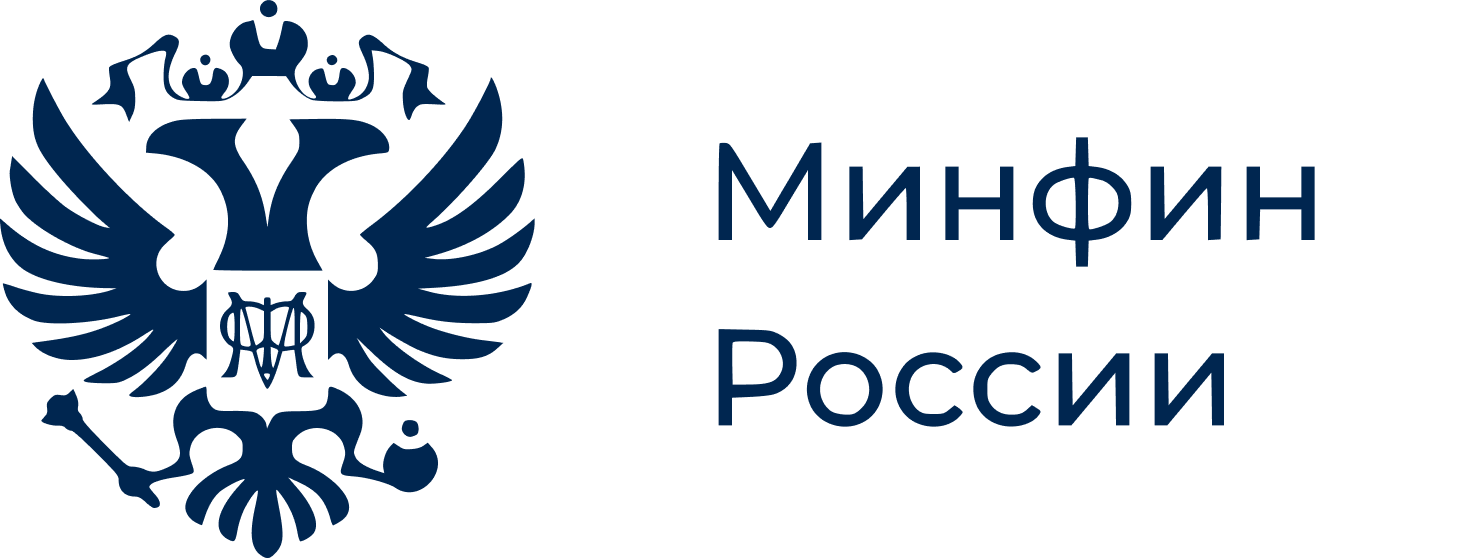 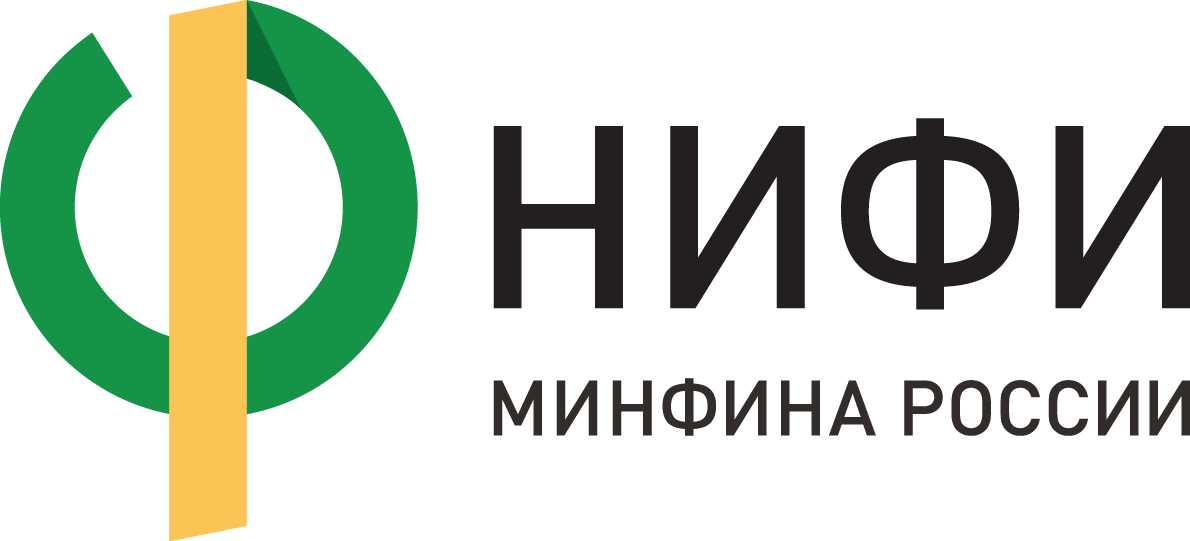 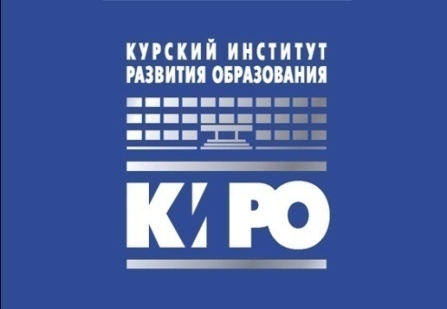 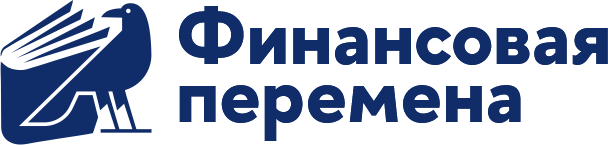 Участник конкурса - преподаватели системы СПО  из  субъектов Центрального федерального округа
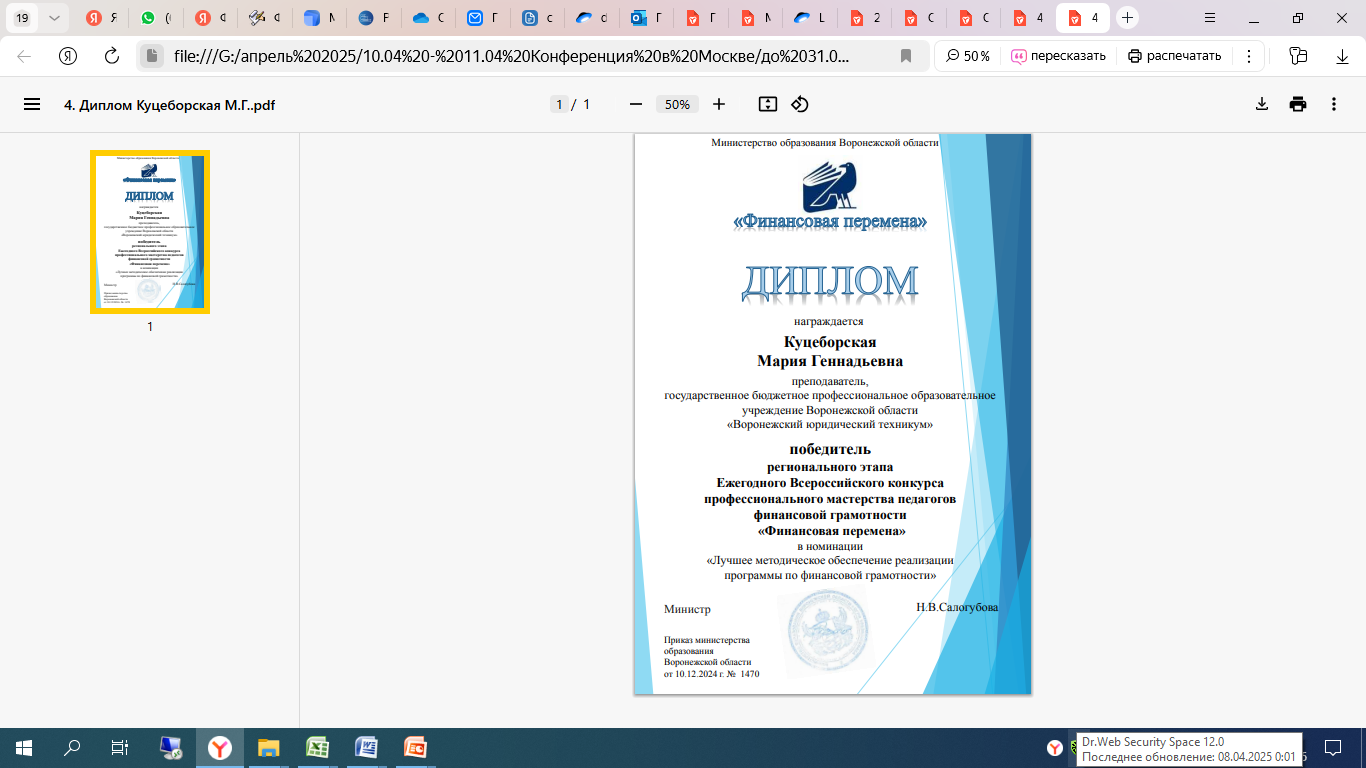 4 из 5 педагогов освоили 

ДПП ПК «Содержание и методика преподавания финансовой грамотности различным категориям обучающихся», 72 часа.
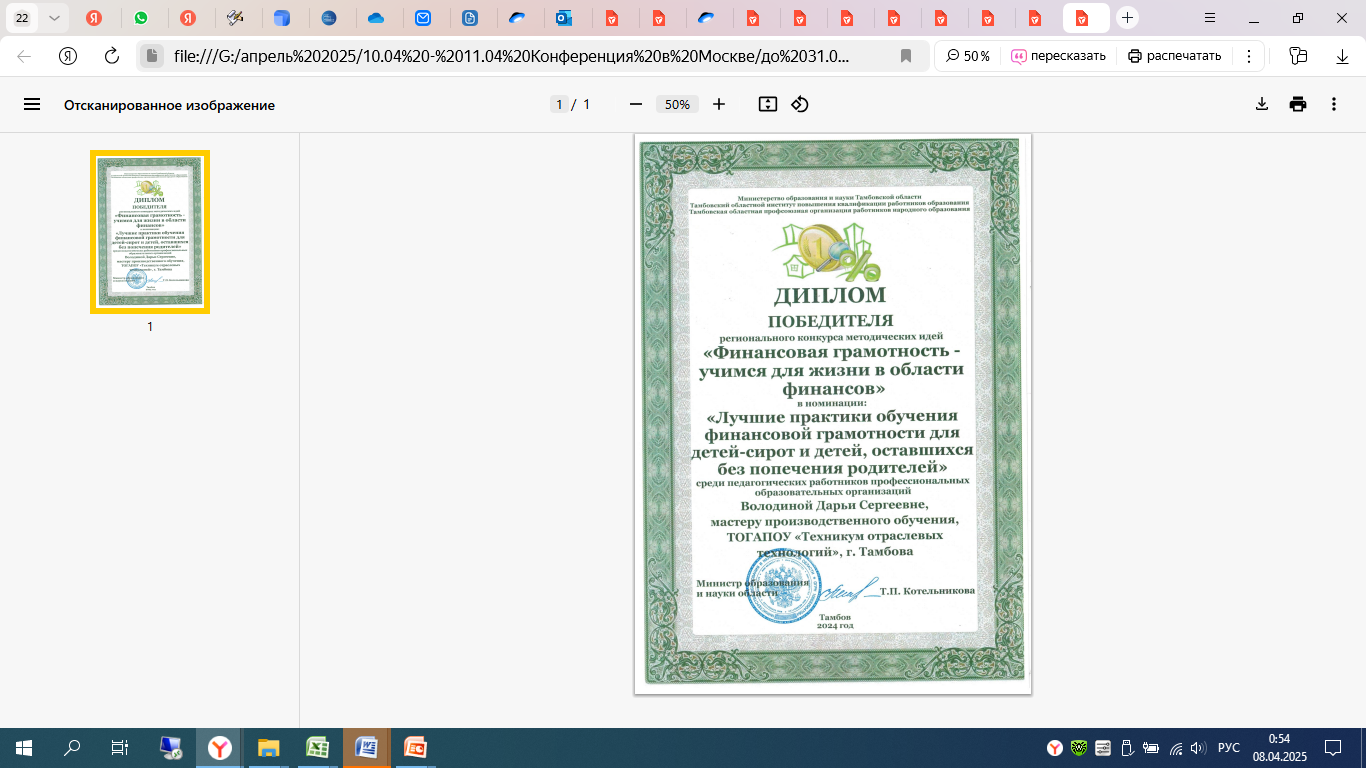 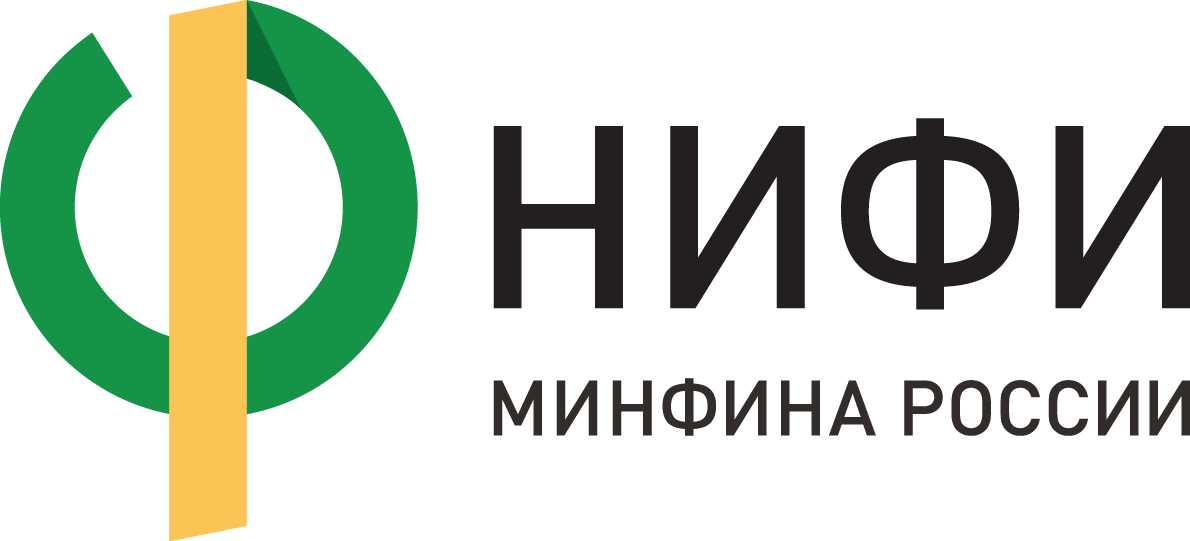 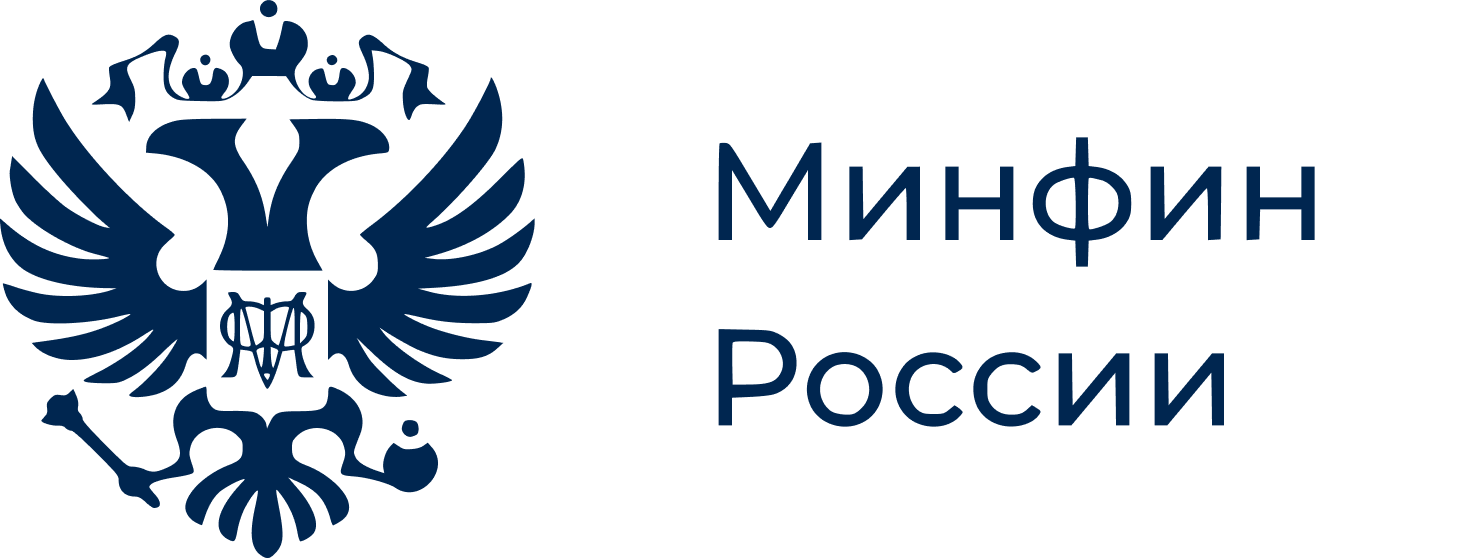 Логотип организации спикера
Название презентации может быть набрано в две или три строки (10pt)
Участие в конкурсе «Финансовая перемена» как фактор совершенствования профессиональных компетенций педагогов СПО
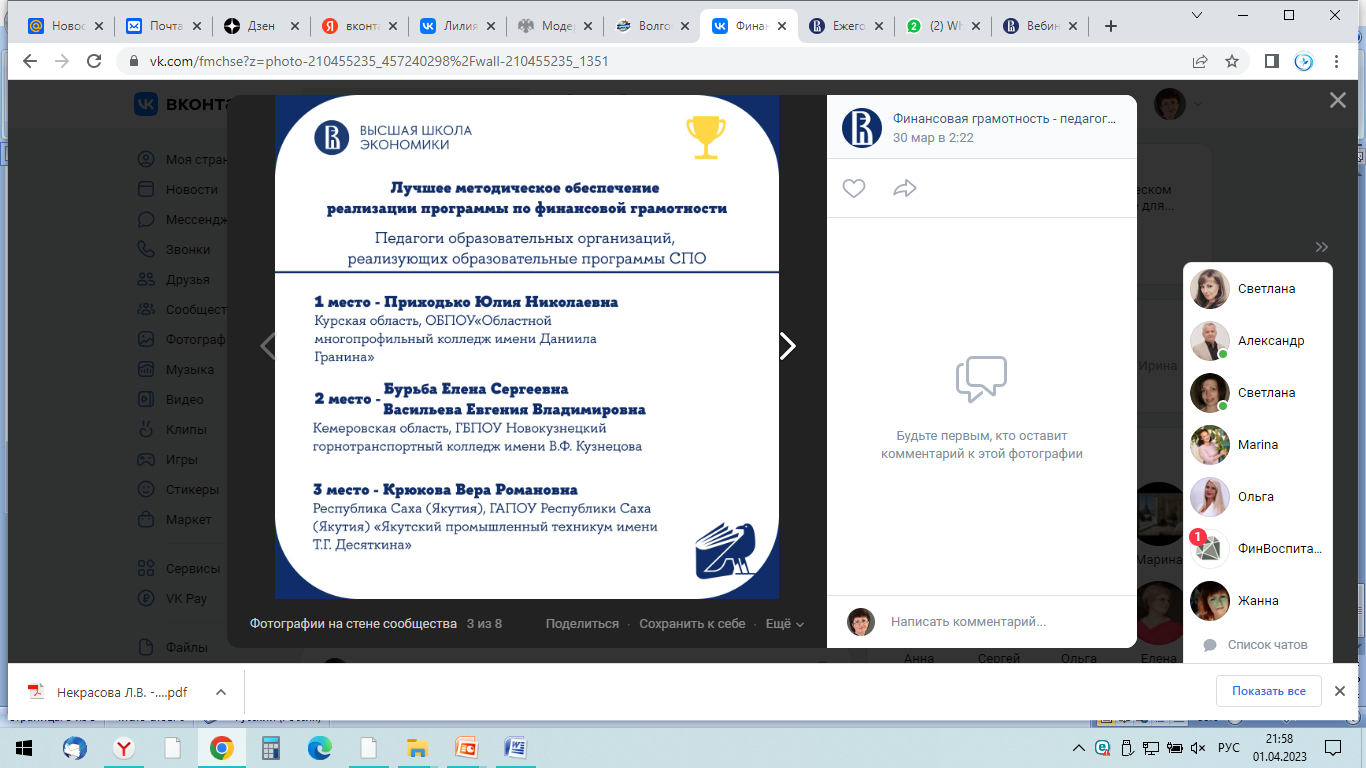 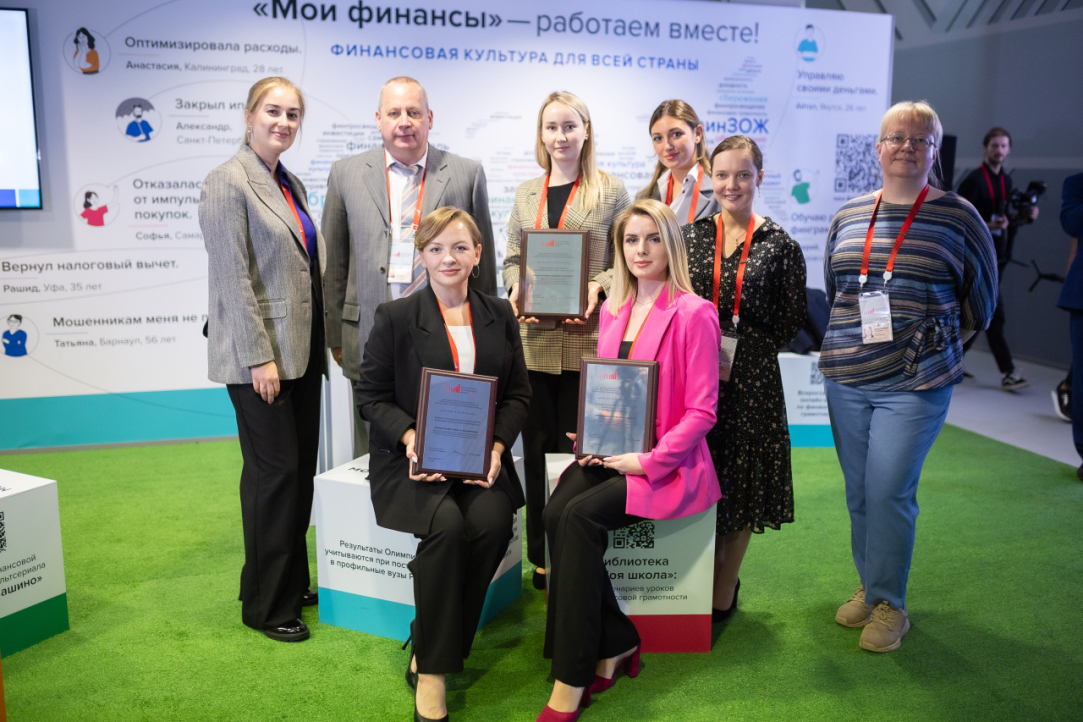 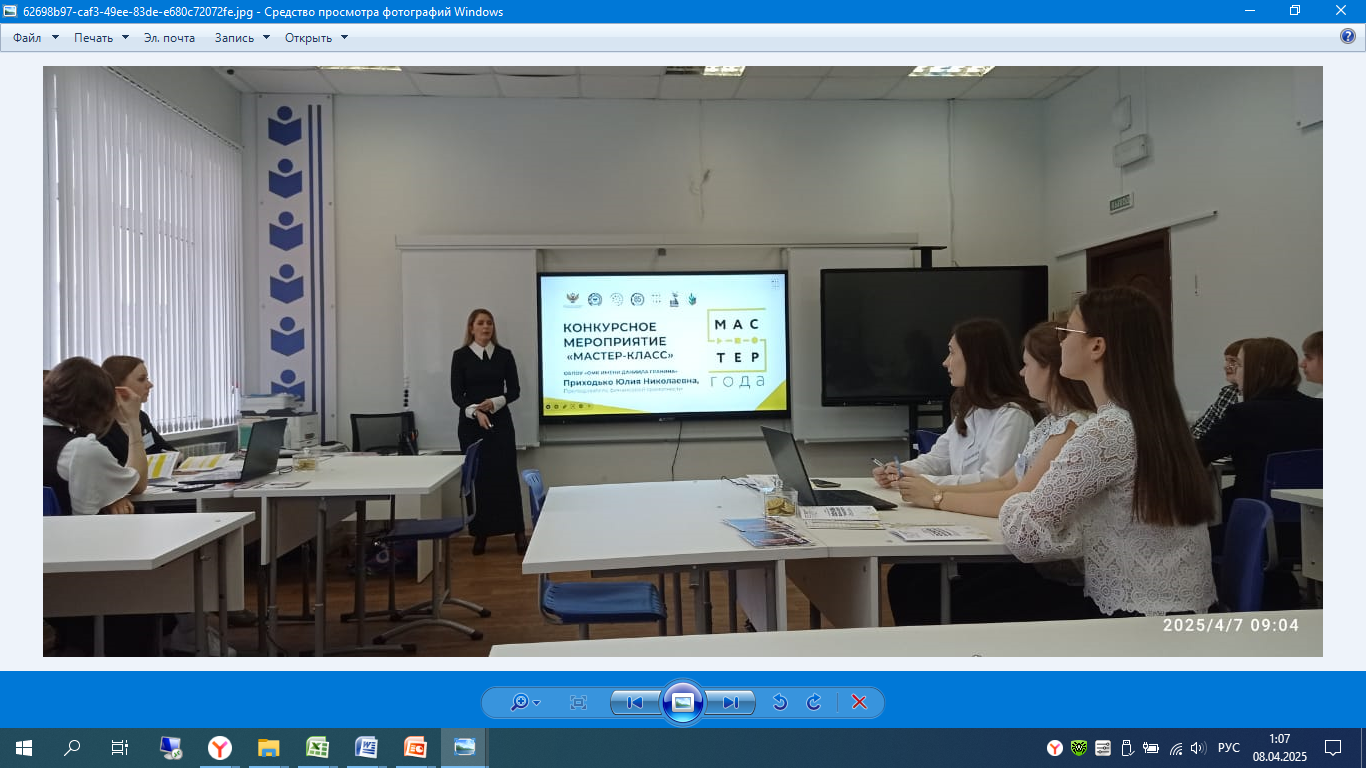 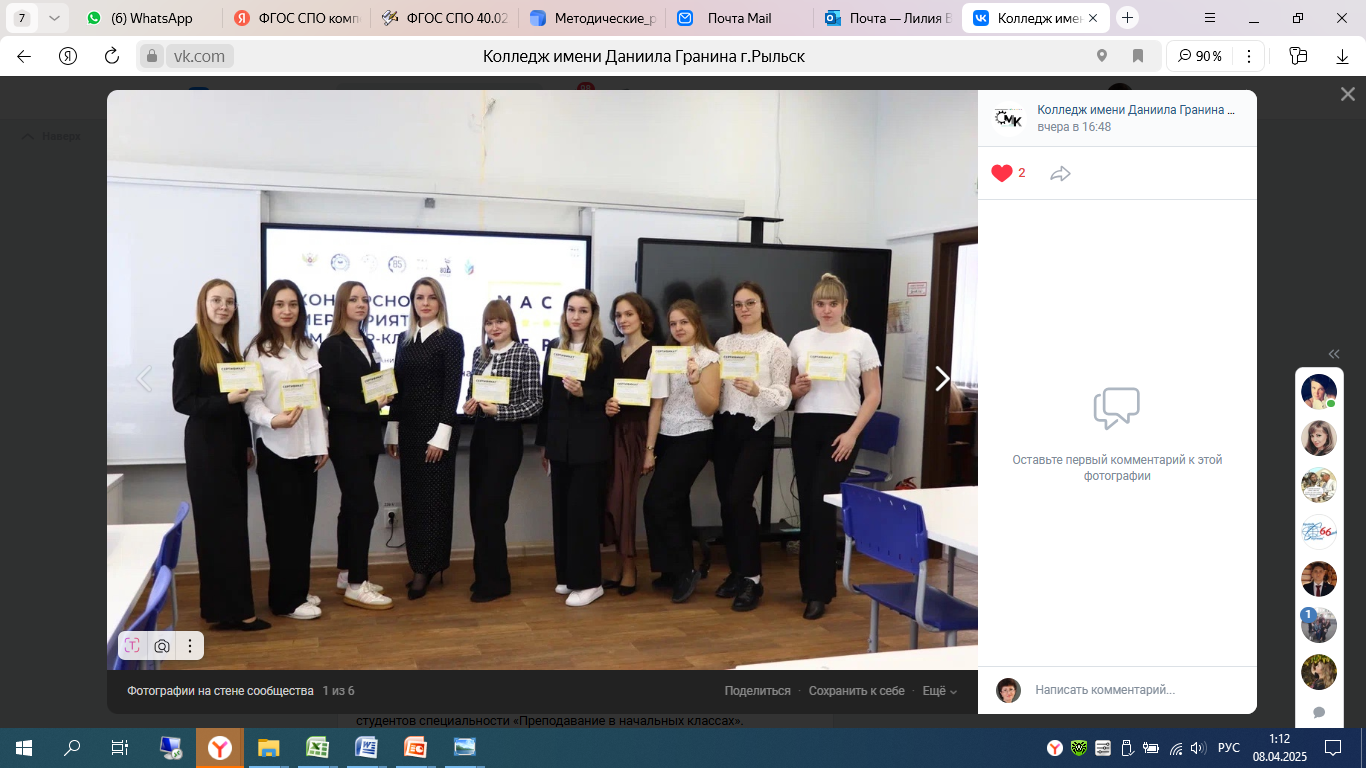 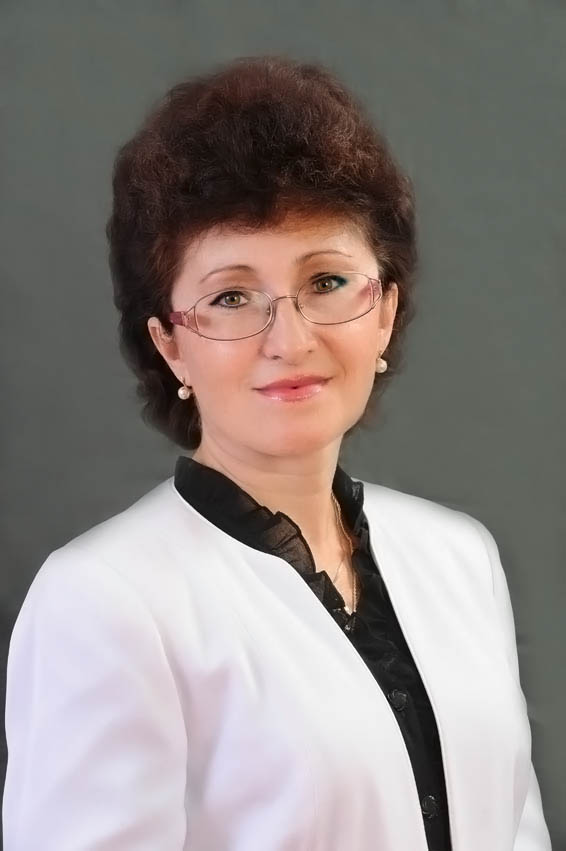 Некрасова Лилия Васильевна

8 919 274 32 54

lv.nekrasova@liro46.ru